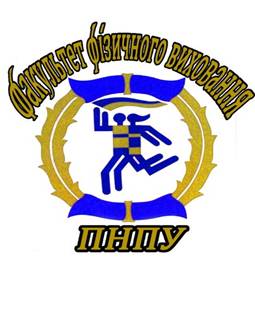 Полтавський національний педагогічний університет імені В. Г. КороленкаФакультет фізичного виховання
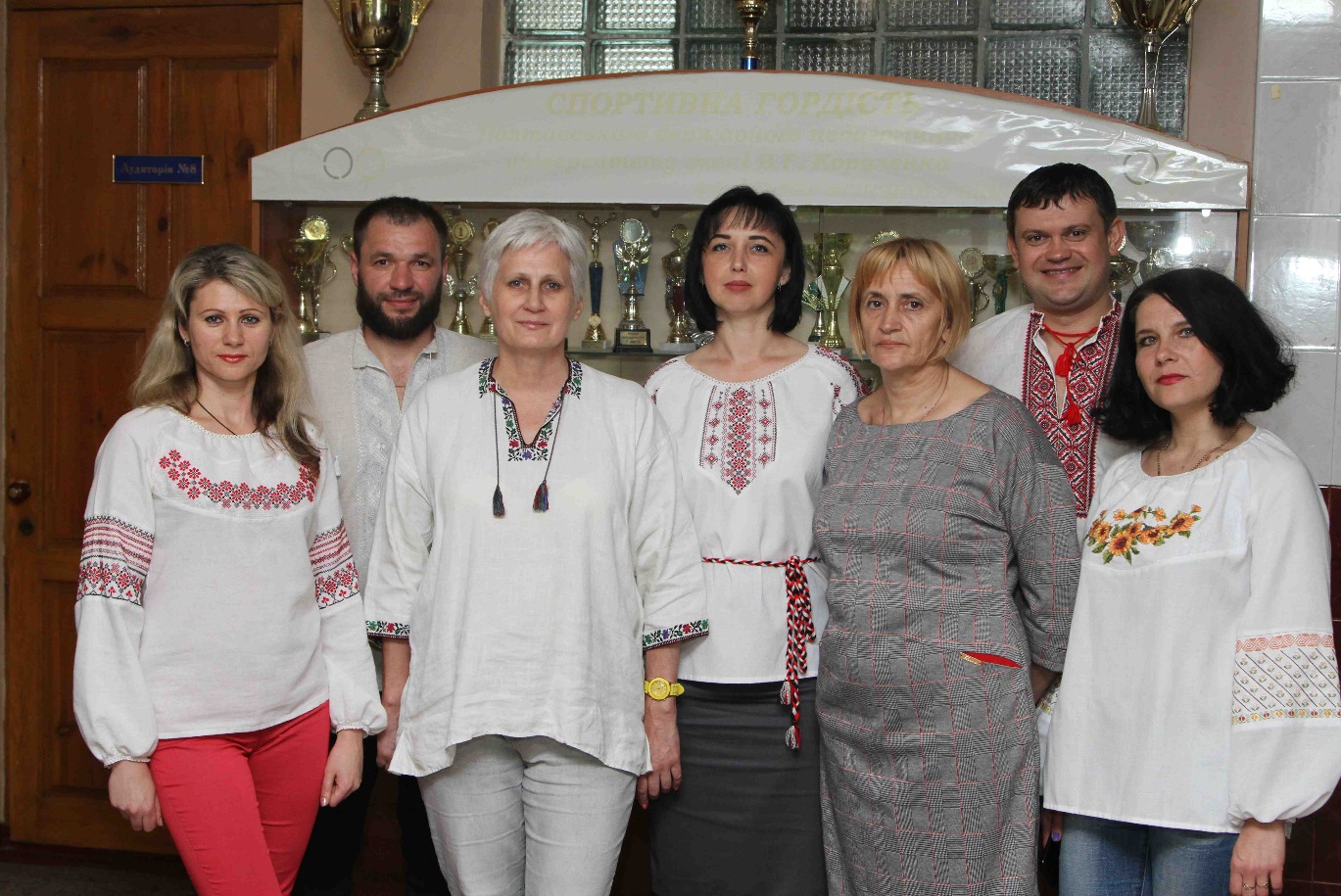 КАФЕДРА 
ТЕОРІЇ Й МЕТОДИКИ ФІЗИЧНОГО ВИХОВАННЯ, АДАПТИВНОЇ ТА МАСОВОЇ ФІЗИЧНОЇ КУЛЬТУРИ
ІСТОРІЯ РОЗВИТКУ КАФЕДРИ
Кафедра розпочинає свою історію з вересня 1996 року, коли було відкрито факультет фізичного виховання у Полтавському державному педагогічному інституті імені В. Г. Короленка. При становленні факультету біля витоків формування кафедри стояли: доценти Синиця В.П., Кіприч С.В., Бойченко Б.Ф., старші викладачі Тягло Т.О, Кириленко Г.В, Бондаренко В.В., Воєнчук М.М., Бойко Г.М. Період становлення та розбудови був пов’язаний з тими, хто очолював діяльність цього підрозділу. 
   Нині кафедра має потужний науковий потенціал, який представляють: доктор педагогічних наук Корносенко О.К.,  доценти, кандидати педагогічних наук Свєртнєв О.А.,               Бондаренко В.В., доцент, кандидат наук з фізичного виховання та спорту Синиця С.В., кандидат педагогічних наук, викладач    Даниско О.В., старший викладач Голуб Л.О. Щойно захистив докторську дисертацію Кіприч С.В.
ІСТОРІЯ РОЗВИТКУ КАФЕДРИ
Завідувачі кафедри
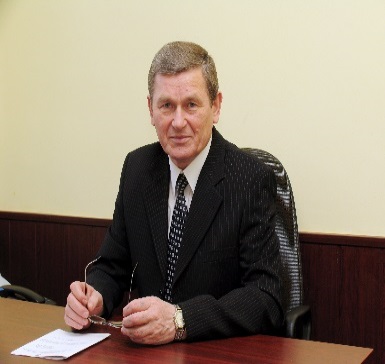 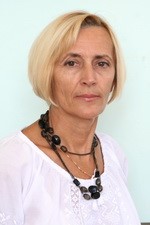 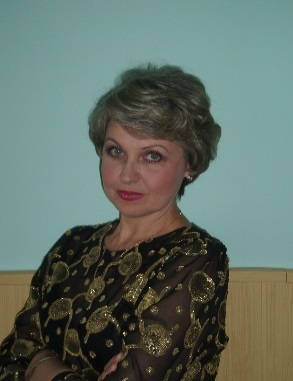 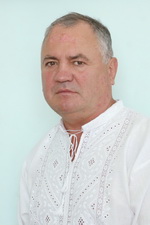 Тягло Т.О.
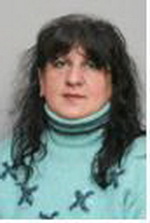 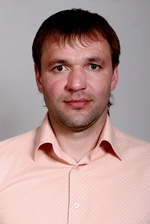 Наукова проблема кафедри
Теоретико-методичні основи формування професійних компетентностей майбутніх фахівців галузі фізичної культури і спорту
НАУКОВІ ПРАЦІ, ОПУБЛІКОВАНІ  У ФАХОВИХ ВИДАННЯХ
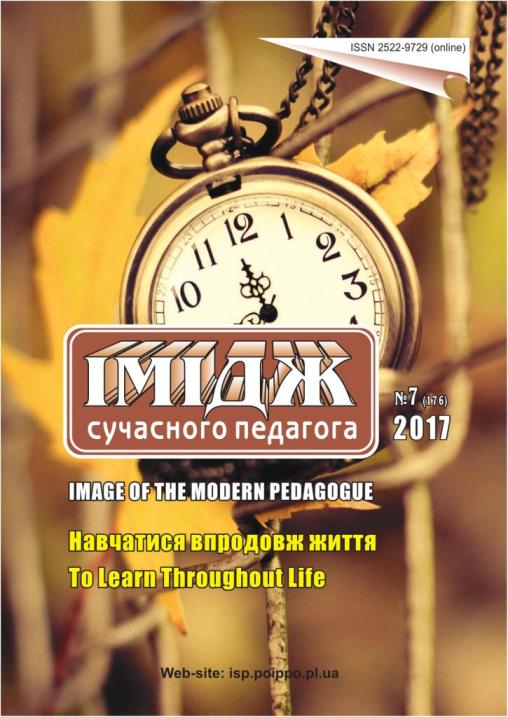 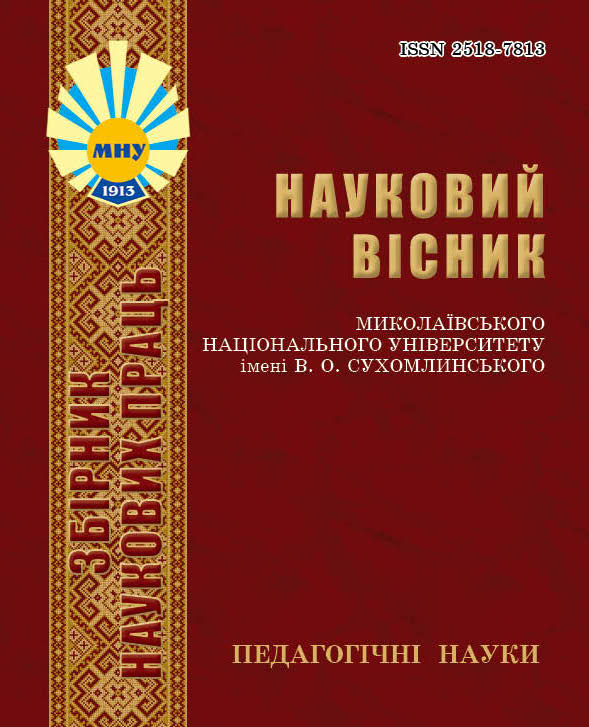 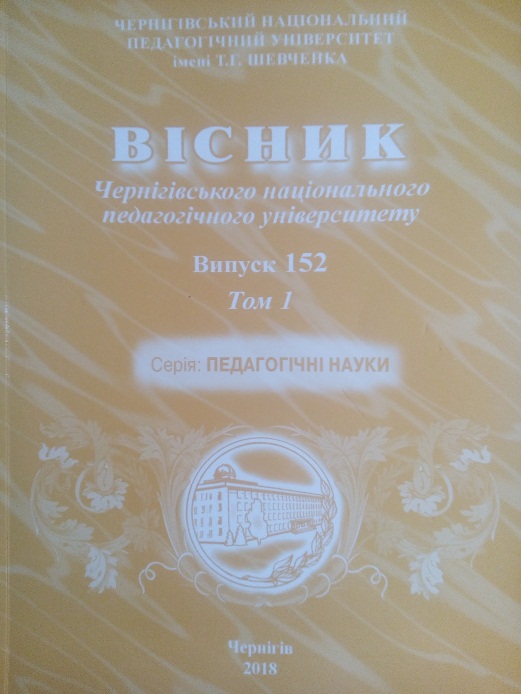 Наукова робота
НАУКОВІ ПРАЦІ, ОПУБЛІКОВАНІ  У ВИДАННЯХ, ВНЕСЕНИХ ДО НАУКОМЕТРИЧНИХ БАЗ (Scopus та Web of Science) - 2
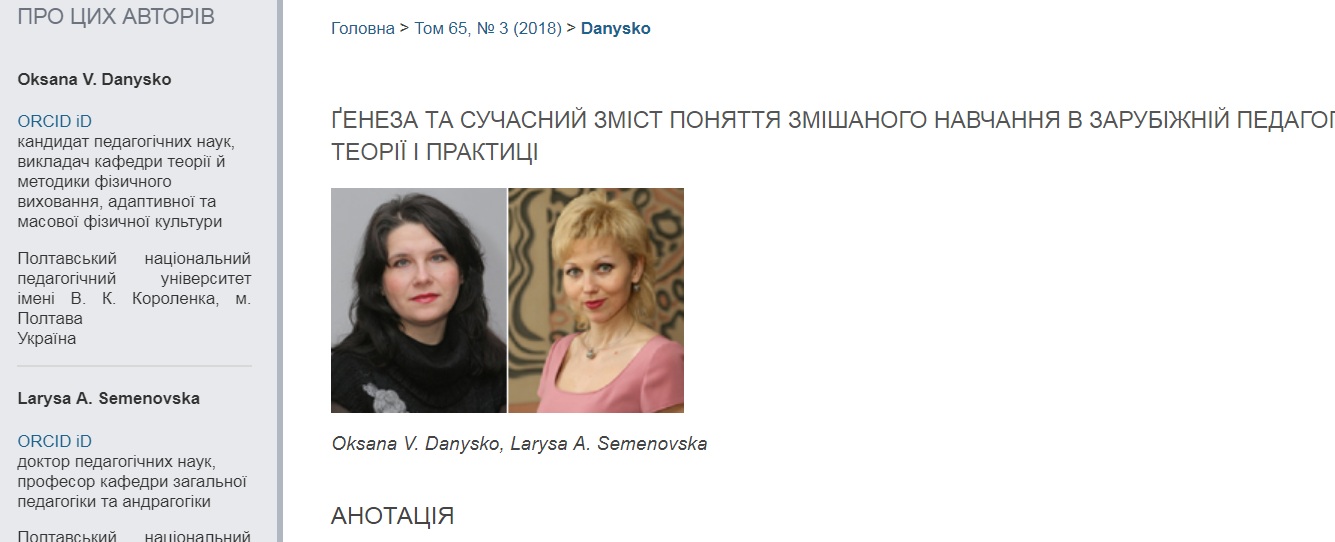 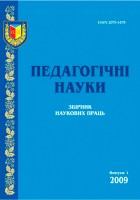 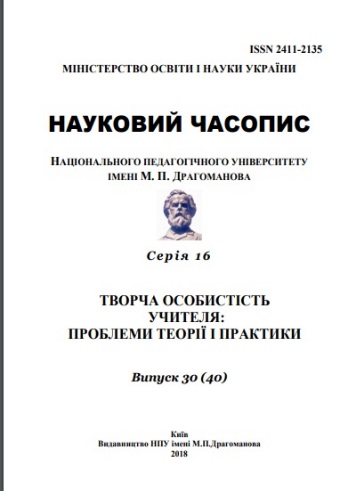 НАУКОВІ ПРАЦІ, ОПУБЛІКОВАНІ  У ВИДАННЯХ, ВНЕСЕНИХ 
ДО НАУКОМЕТРИЧНИХ БАЗ (Index Copernicus) - 4
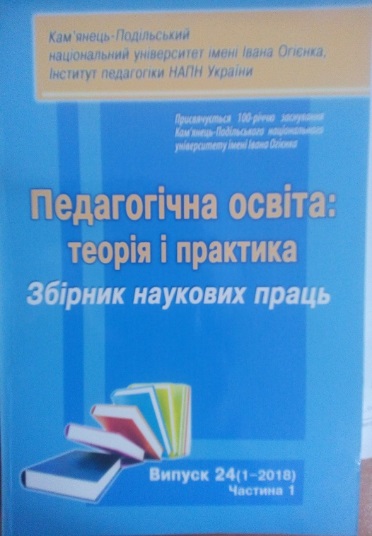 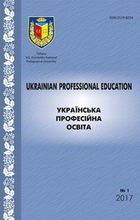 ВІДОМОСТІ ПРО НАУКОВО-ДОСЛІДНУ РОБОТУ ТА ІННОВАЦІЙНУ ДІЯЛЬНІСТЬ СТУДЕНТІВ
ВІДОМОСТІ ПРО НАУКОВО-ДОСЛІДНУ РОБОТУ ТА ІННОВАЦІЙНУ ДІЯЛЬНІСТЬ СТУДЕНТІВ
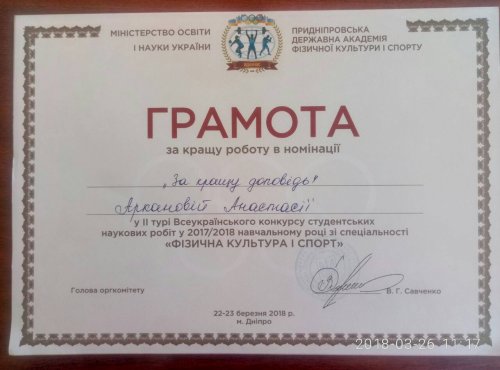 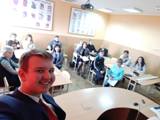 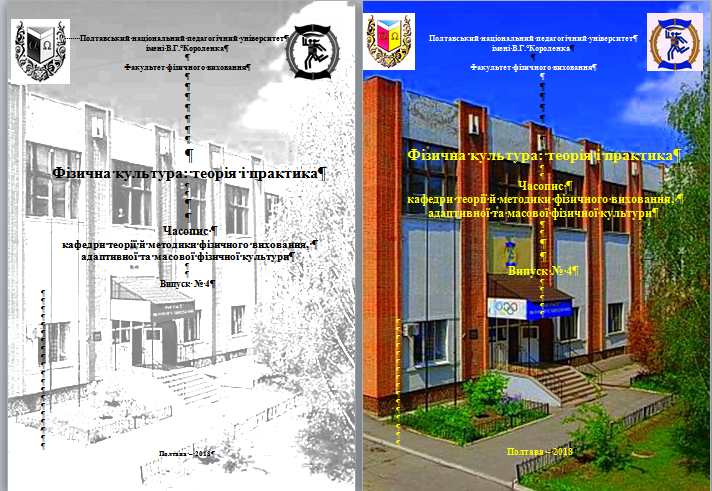 Методична робота
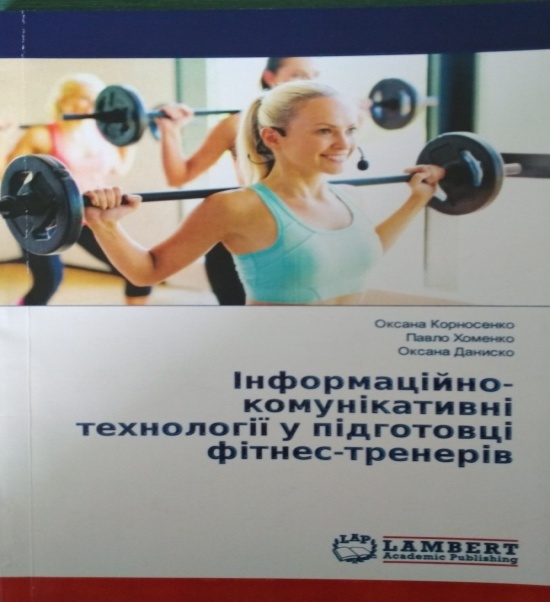 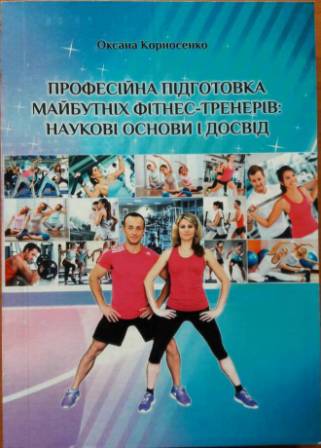 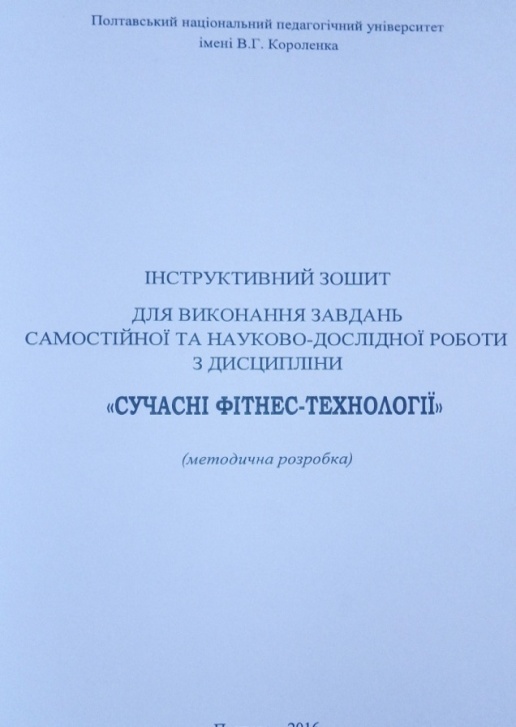 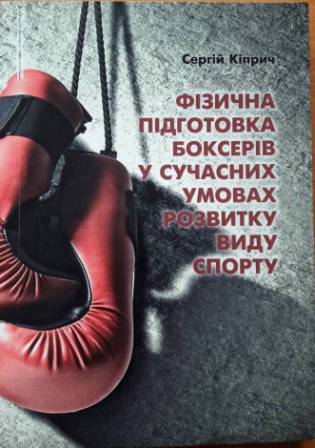 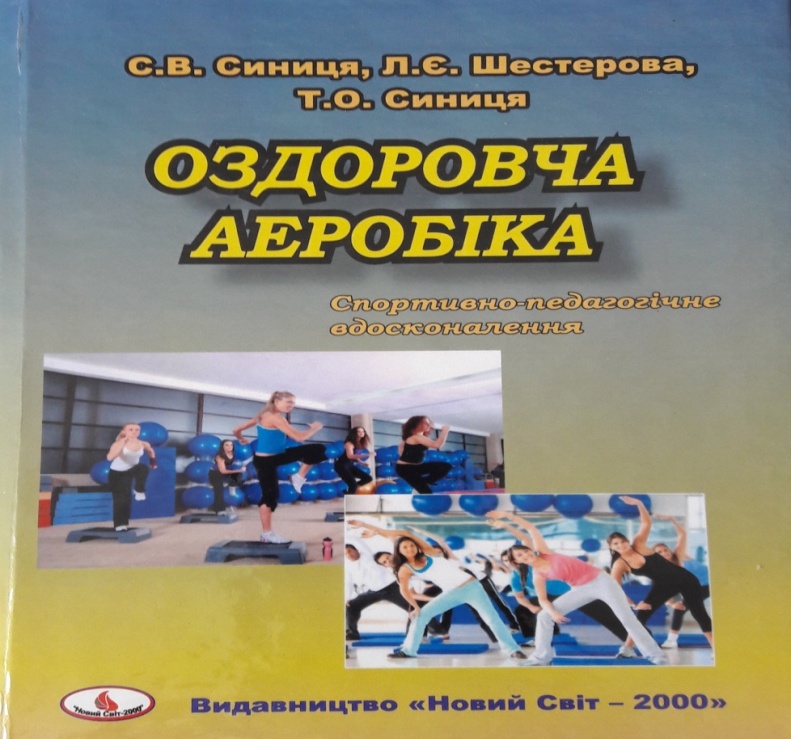 Методична робота
Сертифікована  освітня програма курсів базової підготовки фітнес-тренерів – доктор пед. наук 
Корносенко О.К.
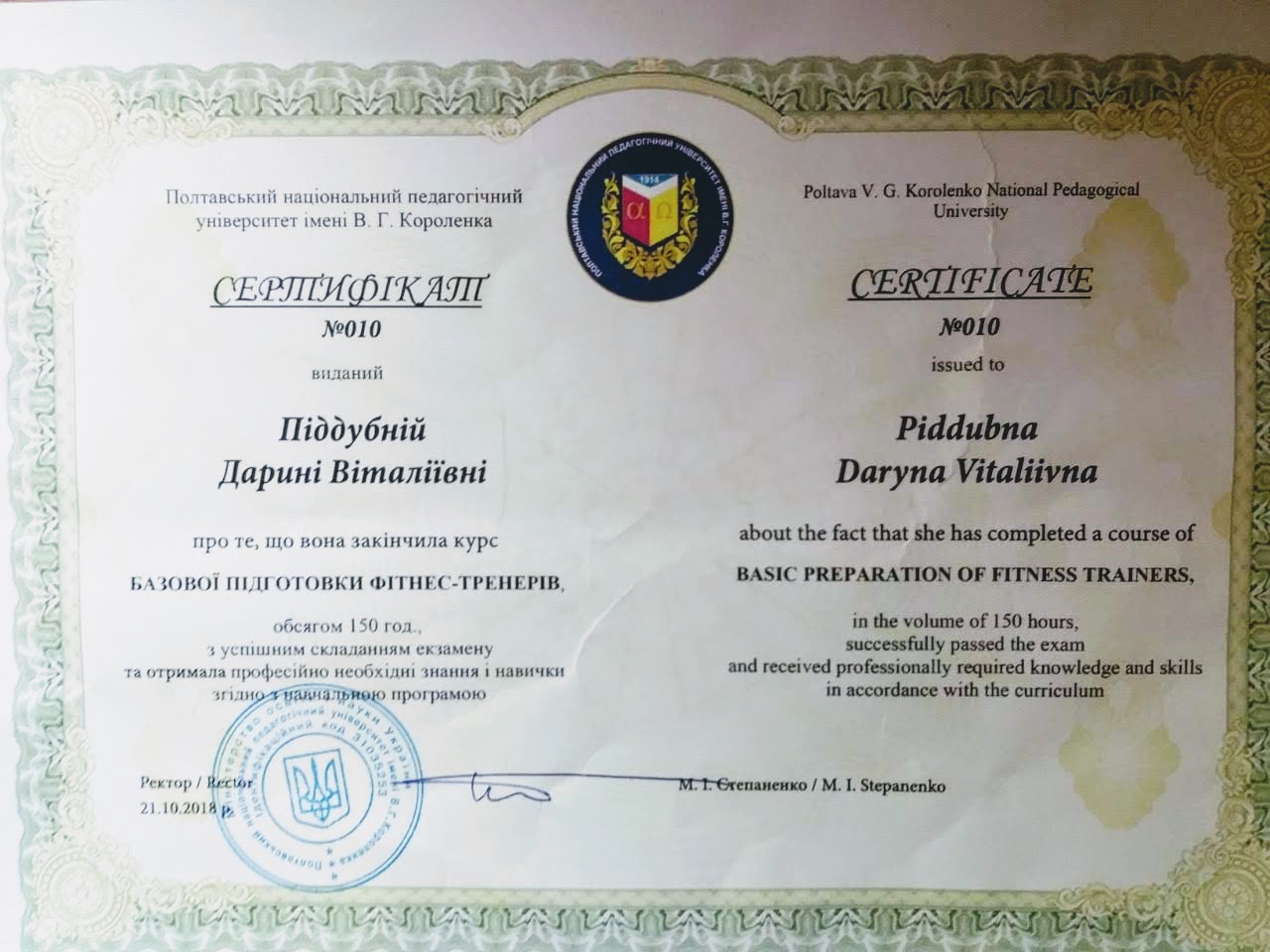 Проведення методичного семінару «АКАДЕМІЧНА ДОБРОЧЕСНІСТЬ ЯК ЗАПОРУКА ПІДВИЩЕННЯ ЯКОСТІ ВИЩОЇ ОСВІТИ» -  к.п.н. Даниско О.В.
Методична робота
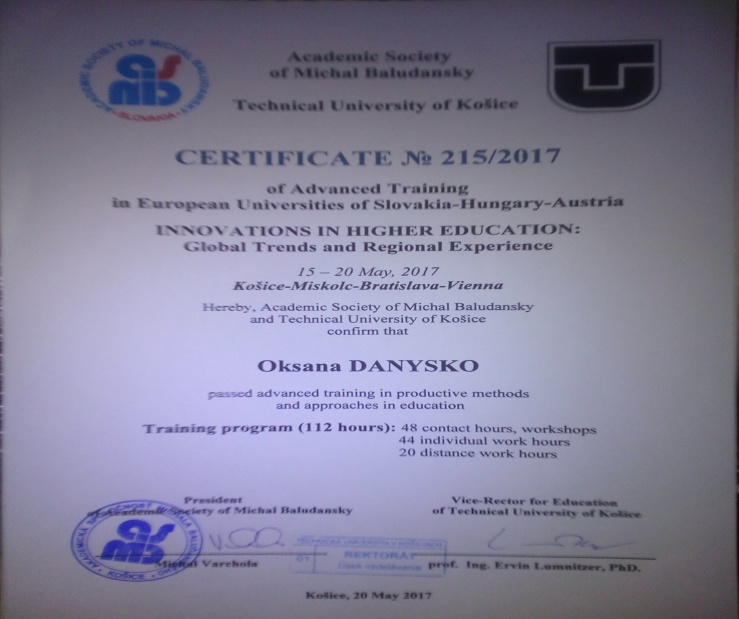 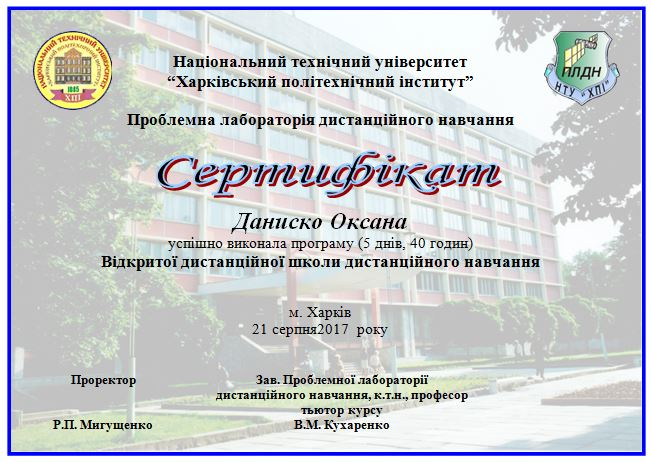 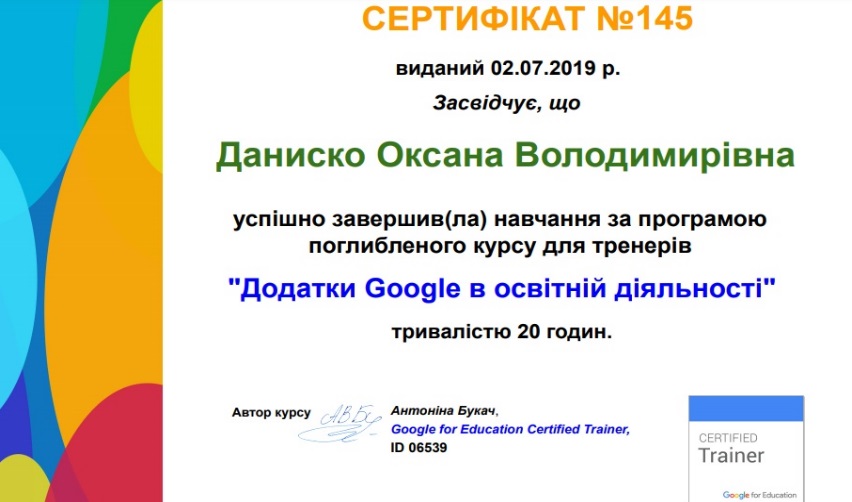 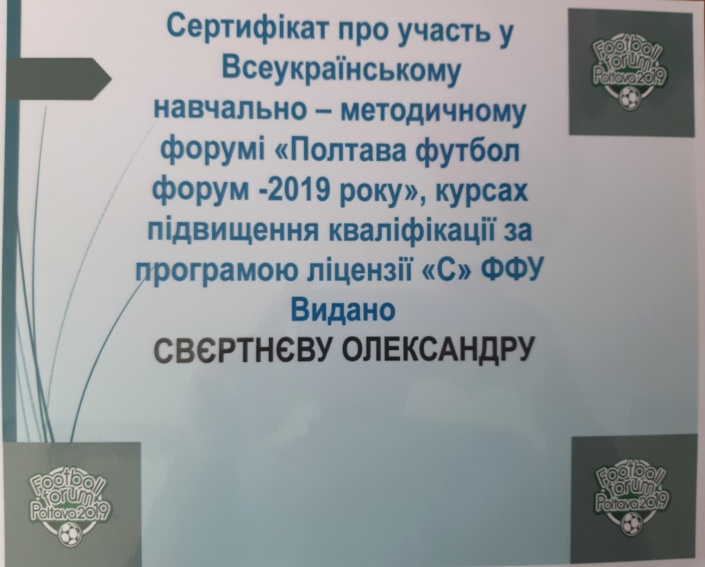 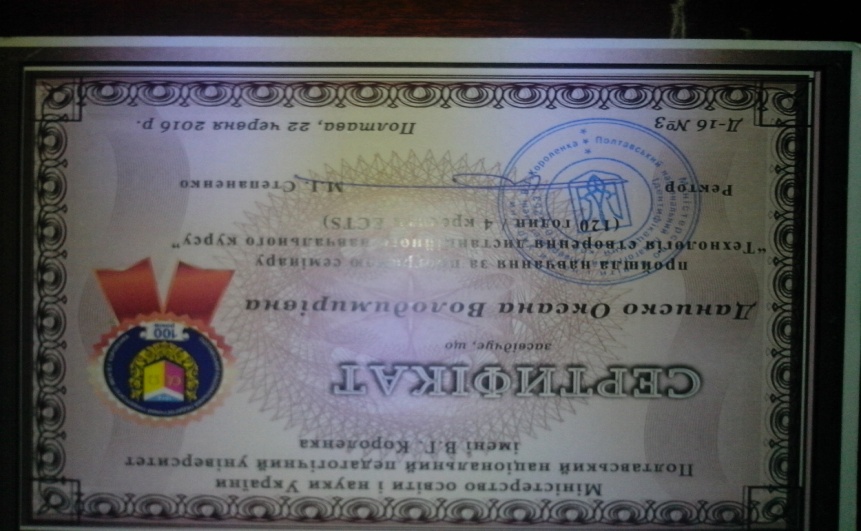 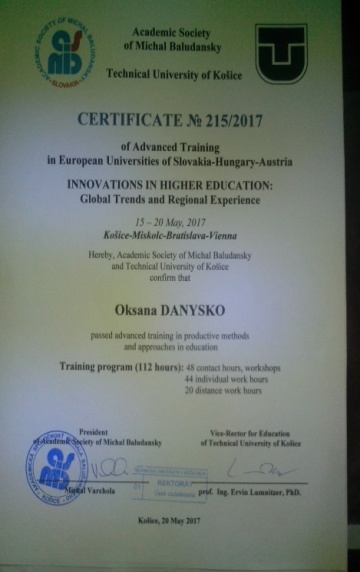 Співпраця  викладачів з освітніми закладами, громадськими та спортивними організаціями
Голова науково-методичного відділу Асоціації футболу Полтавщини 
 Свєртнєв  О. А. – к. п. н., доц., зав. кафедри ТМФВАМФК, керівник програм підготовки тренерів з футболу «D-диплом» та «С-диплом».
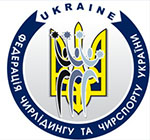 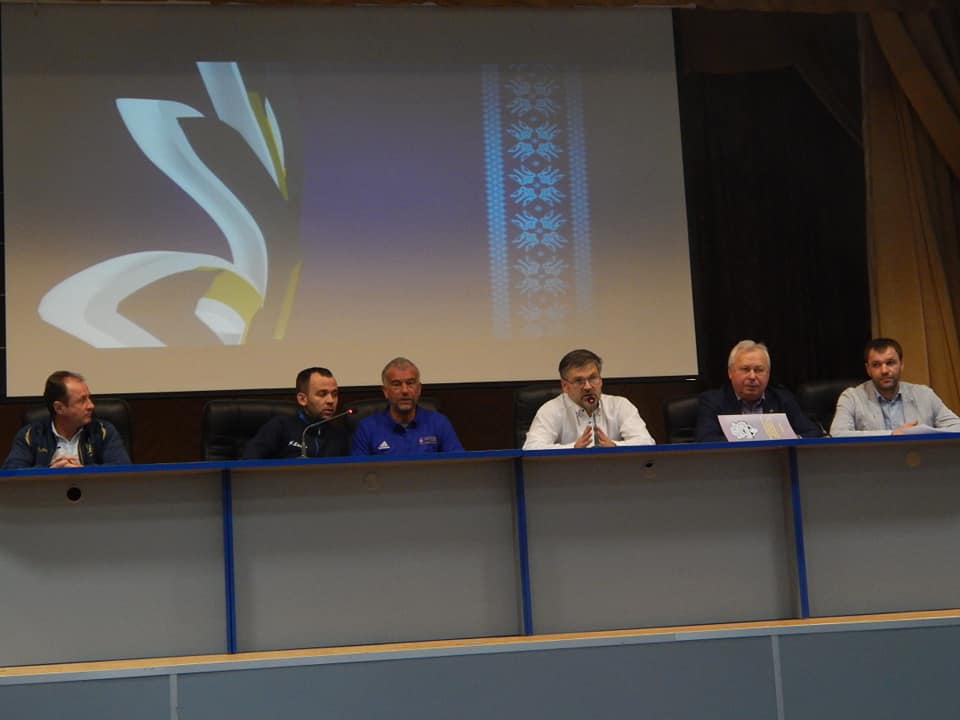 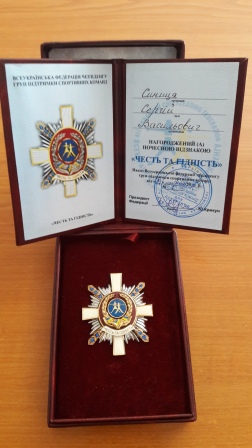 Відзнаки тісної співпраці к. н. з ф.к., доц. Синиці С.В. з Національною федерацією черлідингу України
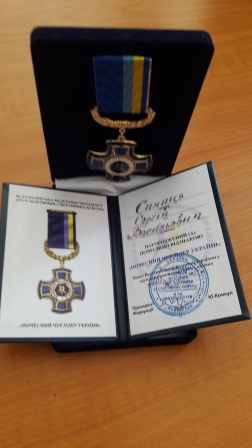 Співпраця  викладачів з освітніми закладами, громадськими та спортивними організаціями
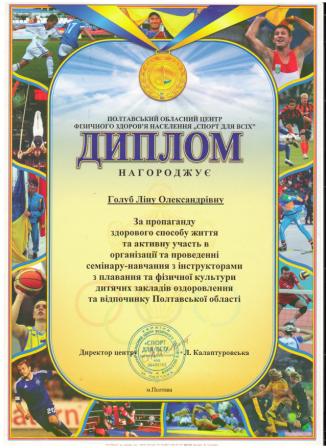 Співпраця ст. викладача Голуб Л.О.  з Полтавським обласним центром фізичного здоров'я населення “Спорт для  всіх” в організації семінару-навчання  інструкторів з плавання та фізичного виховання  дитячих закладів оздоровлення і відпочинку.
Співпраця завідувача
 кафедри доцента 
Свєртнєва О.А.  в 
складі журі з 
Полтавським обласним інститутом післядипломної педагогічної освіти ім. М.В. Остроградського, який спільно з Департаментом освіти і науки та Полтавським обласним комітетом Профспілки працівників освіти і науки України провів всеукраїнський конкурс «Учитель року – 2019» на обласному рівні.
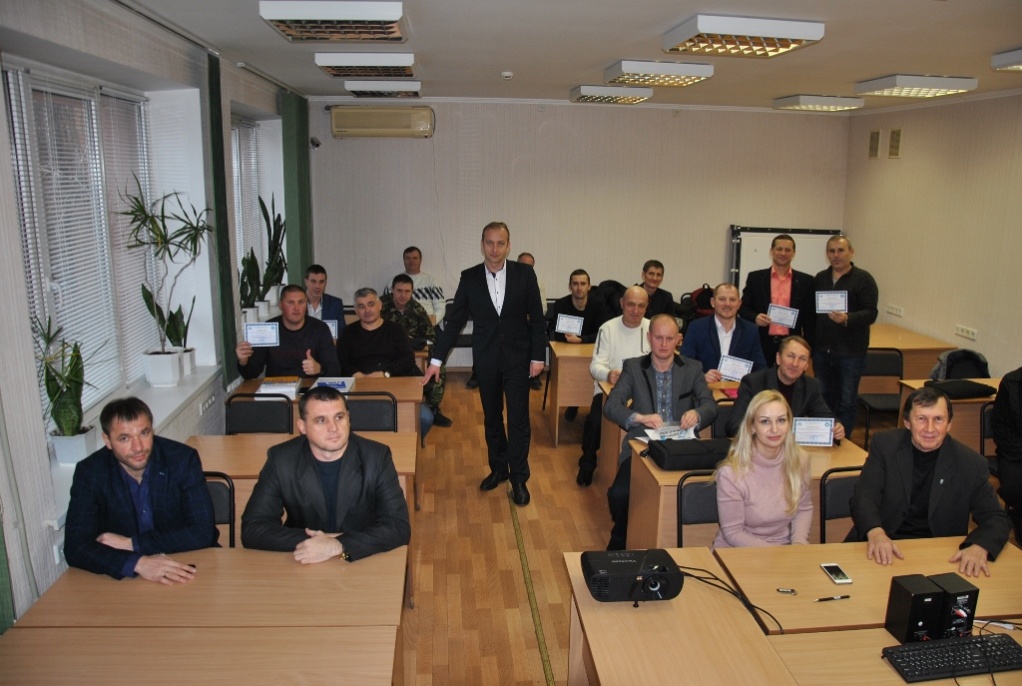 Організаційна, виховна та громадська робота
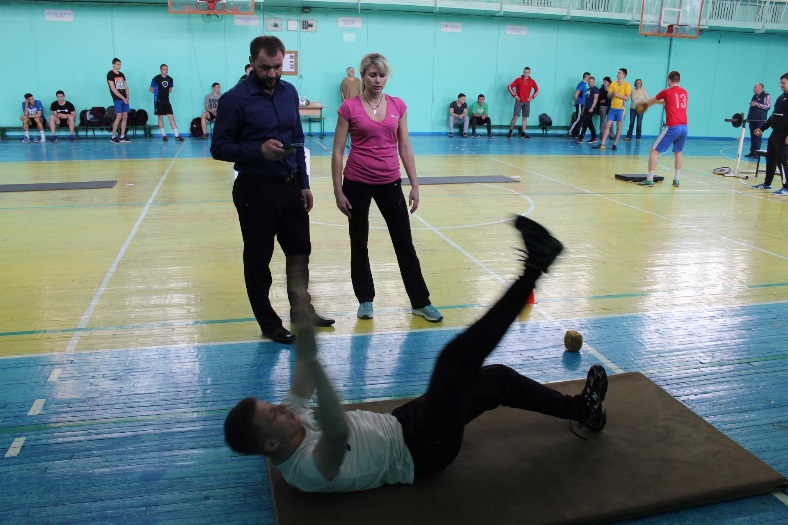 Викладачі кафедри є кураторами академічних груп факультету фізичного виховання, беруть активну участь у загальноуніверситетських та факультетських заходах.
 Колектив кафедри організовує і щорічно проводить День туризму
 зі студентами факультету фізичного виховання та змагання зі спортивного орієнтування, стренфлексу.
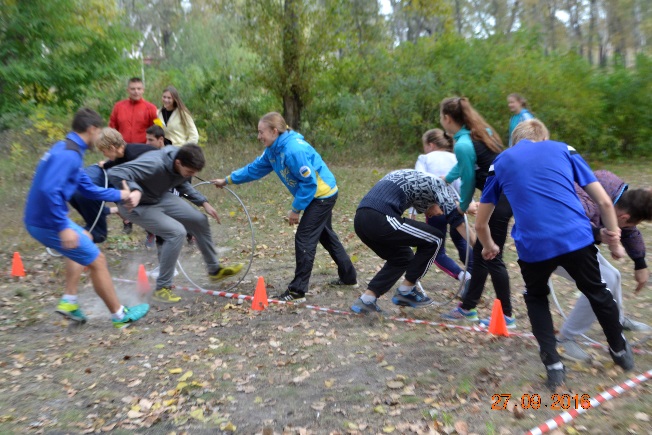 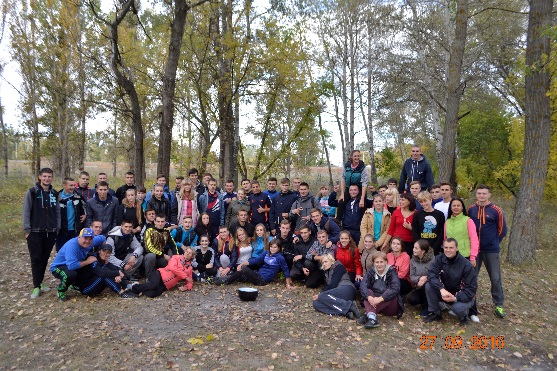 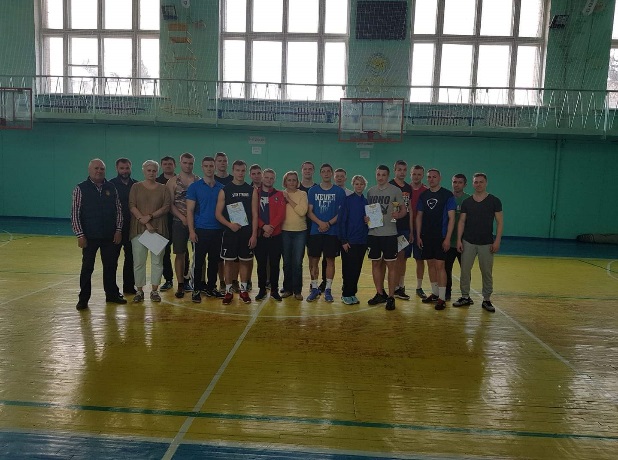 МІЖНАРОДНА СПІВПРАЦЯ КАФЕДРИ
- доцент Сергій Кіприч у межах співпраці з відділенням боксу і тхеквондо Інституту спорту провінції Шандунг (Китай) узяв участь у тестуванні боксерів збірної цієї провінції.
-доктор педагогічних наук Оксана Корносенко, взяла участь у науковому стажуванні для освітян «Академічна доброчесність: виклики сучасності» (Варшава, Республіка Польща). Навчання проходило за сприяння Інституту міжнародної академічної та наукової співпраці.
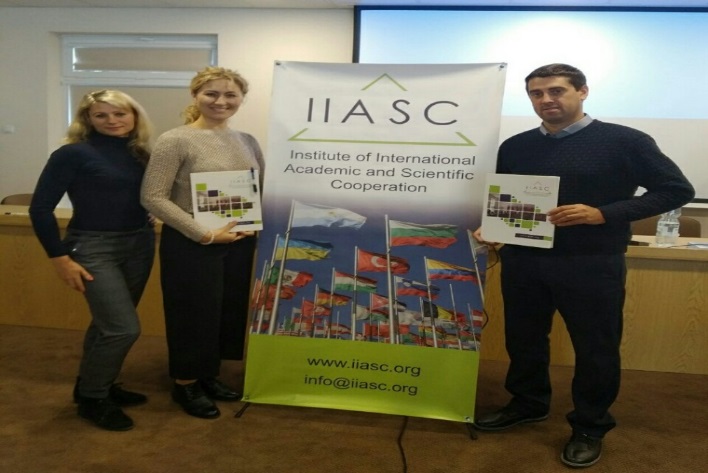 - в рамках програми стажування викладач Даниско О.В ознайомилася із системою реформування освіти  та відвідала Технічний університет м.Кошице, Центрально-Європейський університет м.Скалиця (Словаччина), Мішкольцський університет (Угорщина), Віденський університет (Австрія).
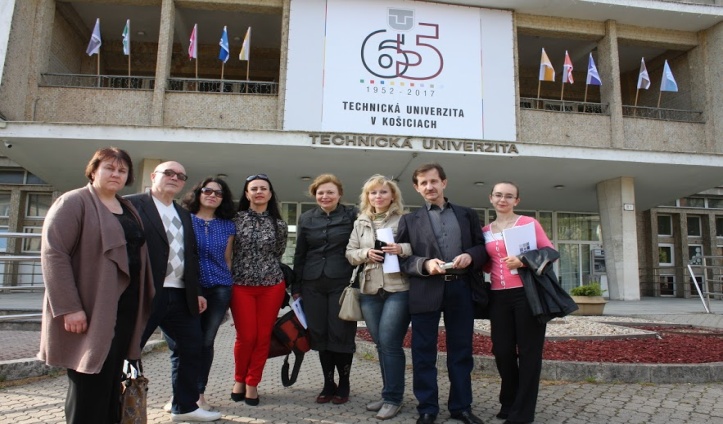 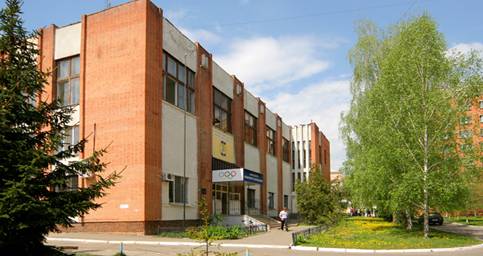 ЗАПРОШУЄМО ВАС 
НА НАВЧАННЯ ДО
 НАС!!!
За спеціальностями:
 014 Середня освіта (Фізична культура)
017 Фізична культура і спорт

ВДЯЧНІ ЗА УВАГУ!